How to read you search results in PATENTSCOPE
Web
July
2019
Sandrine Ammann
Marketing & Communications Officer
Agenda
What’s news
Search result list
Quiz
Q&A
What’s new? In Septembre 2019
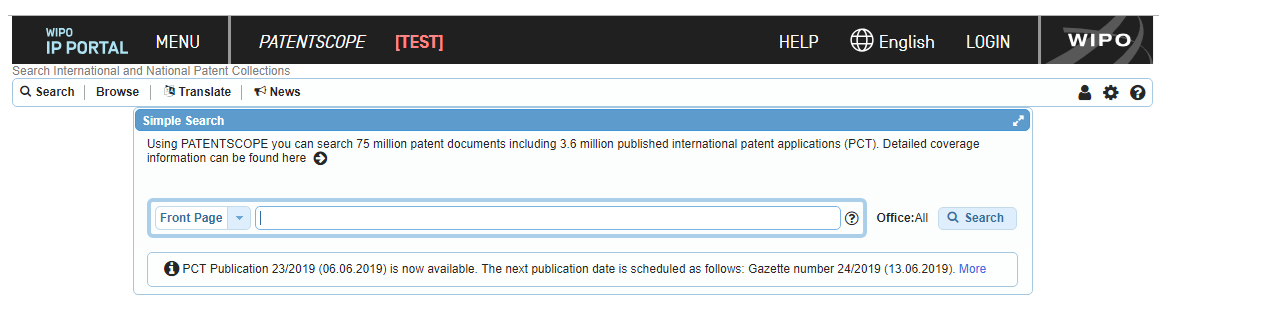 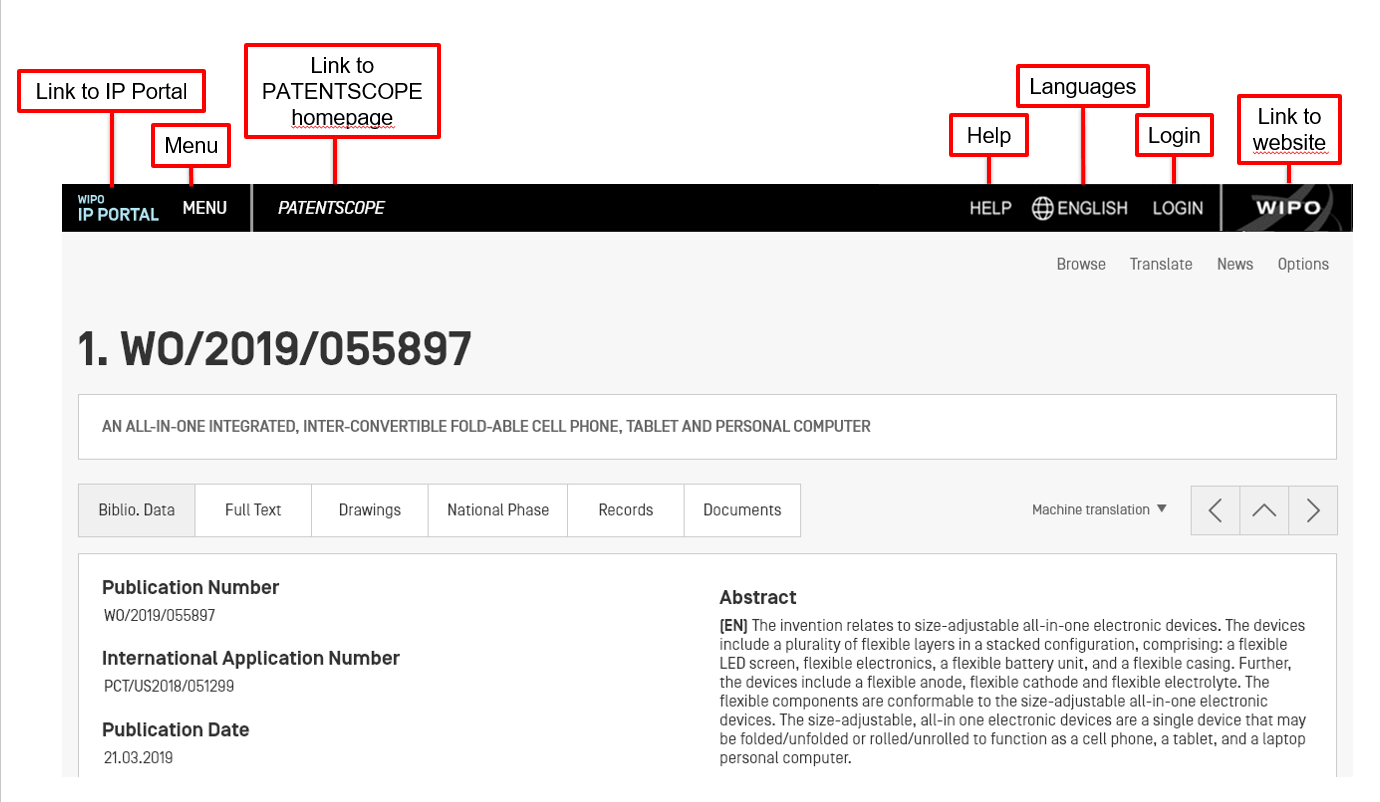 Search results list
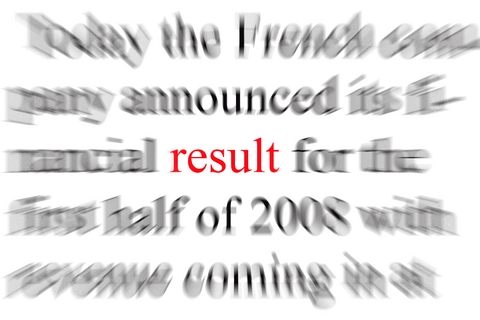 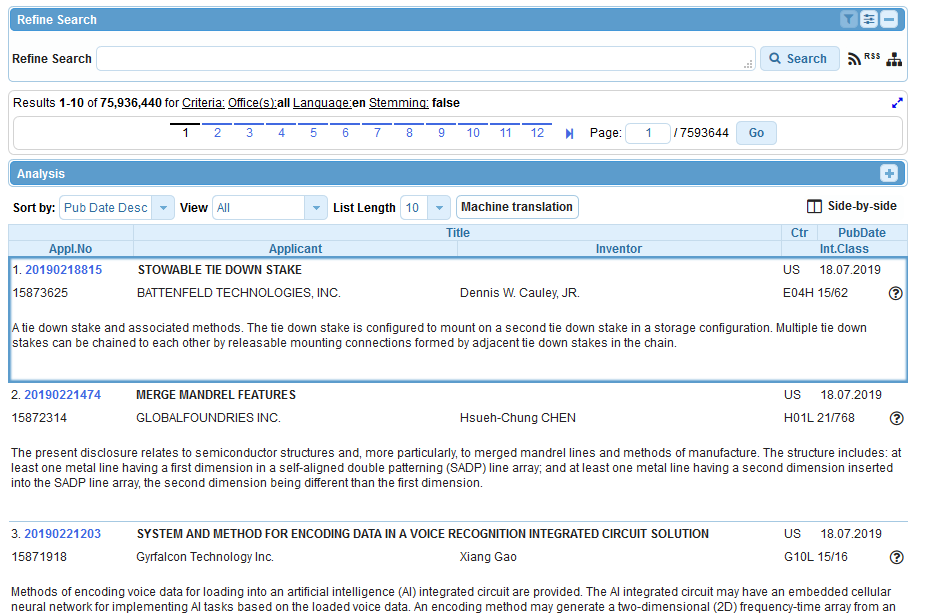 The first box
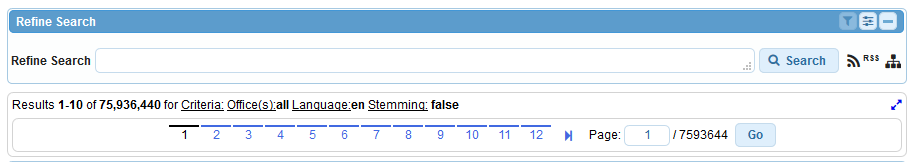 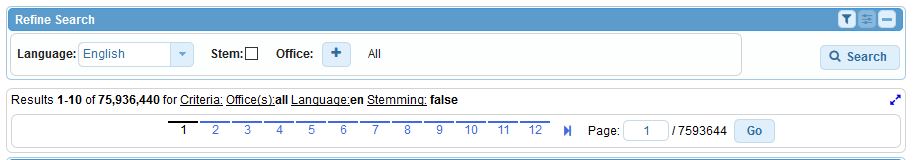 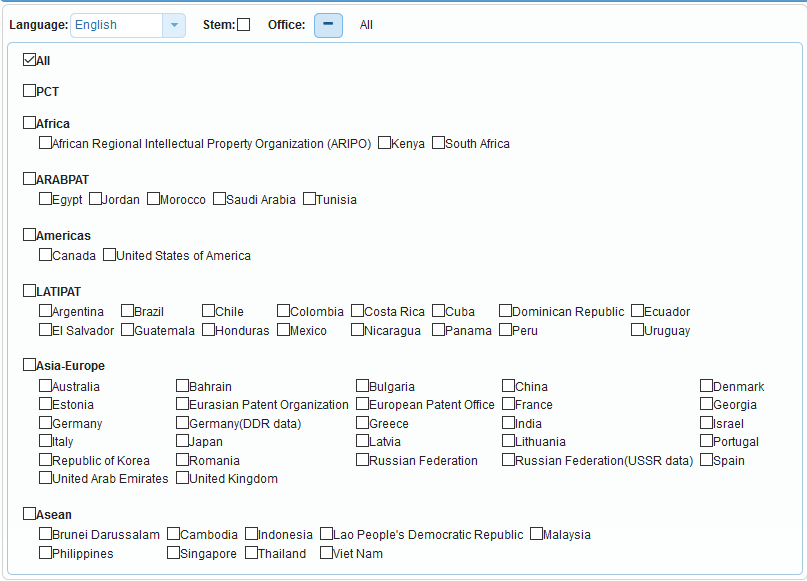 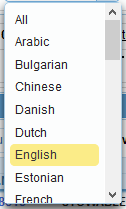 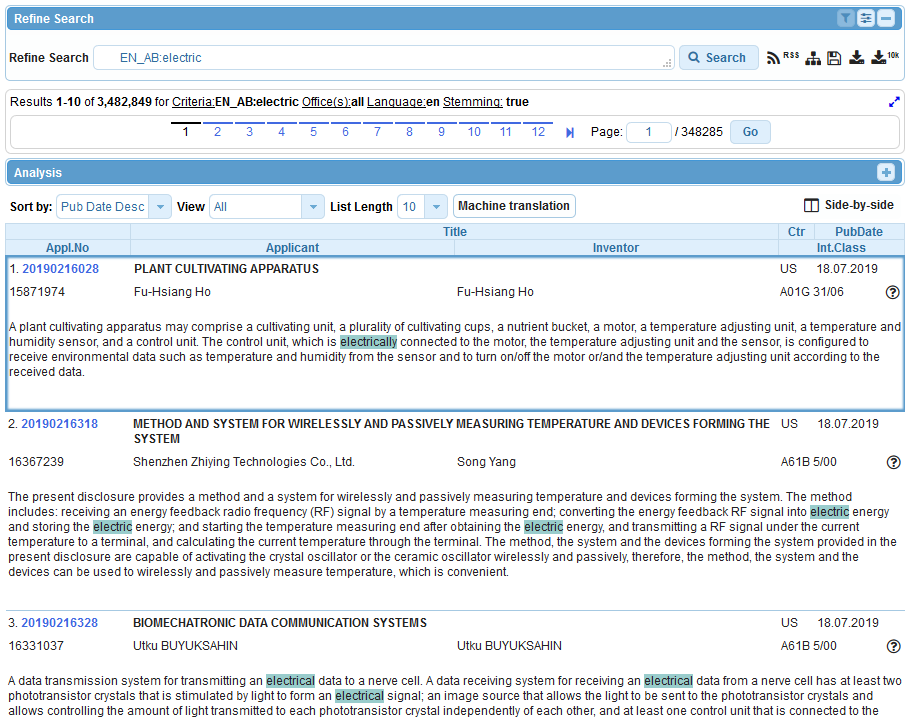 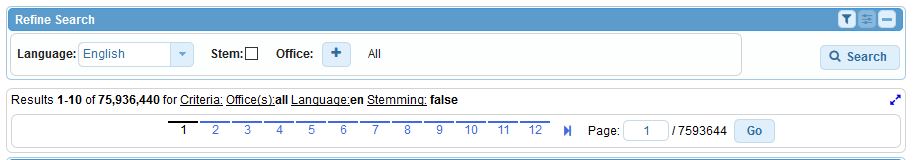 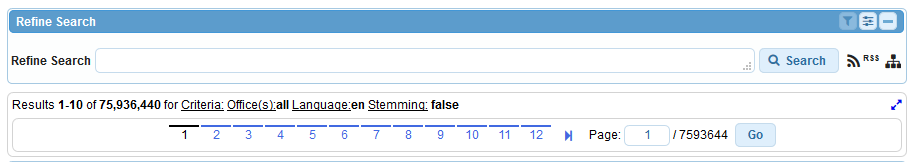 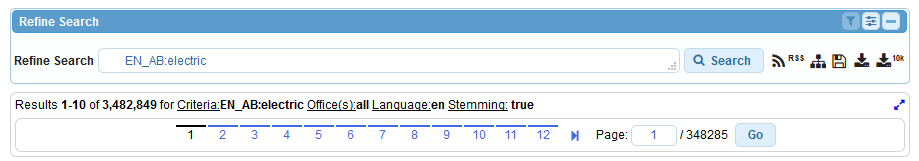 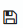 Save your query
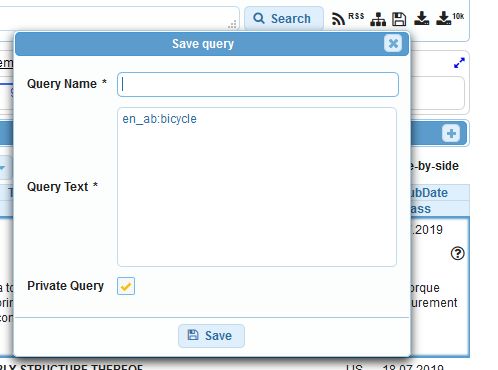 RSS feed
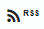 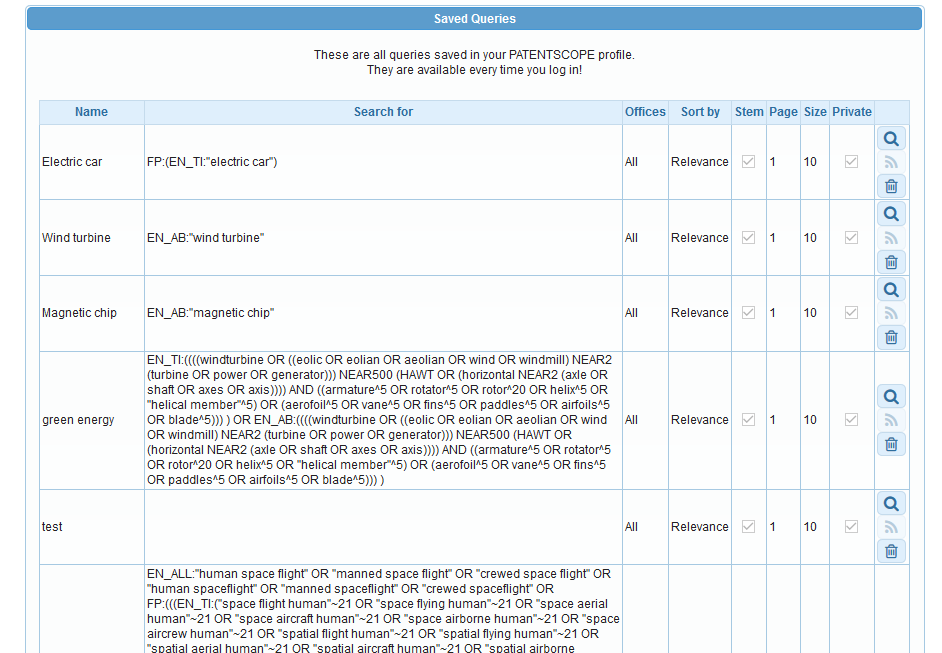 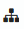 Query tree
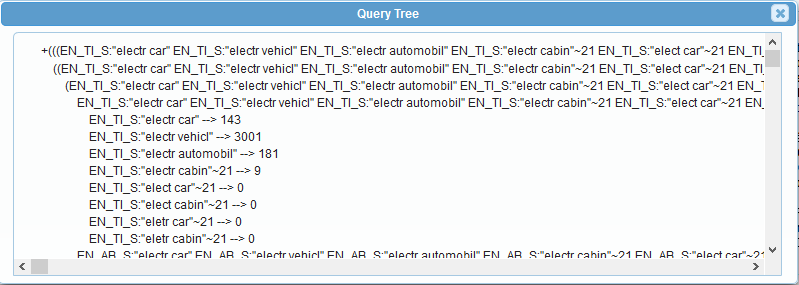 Downloading
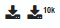 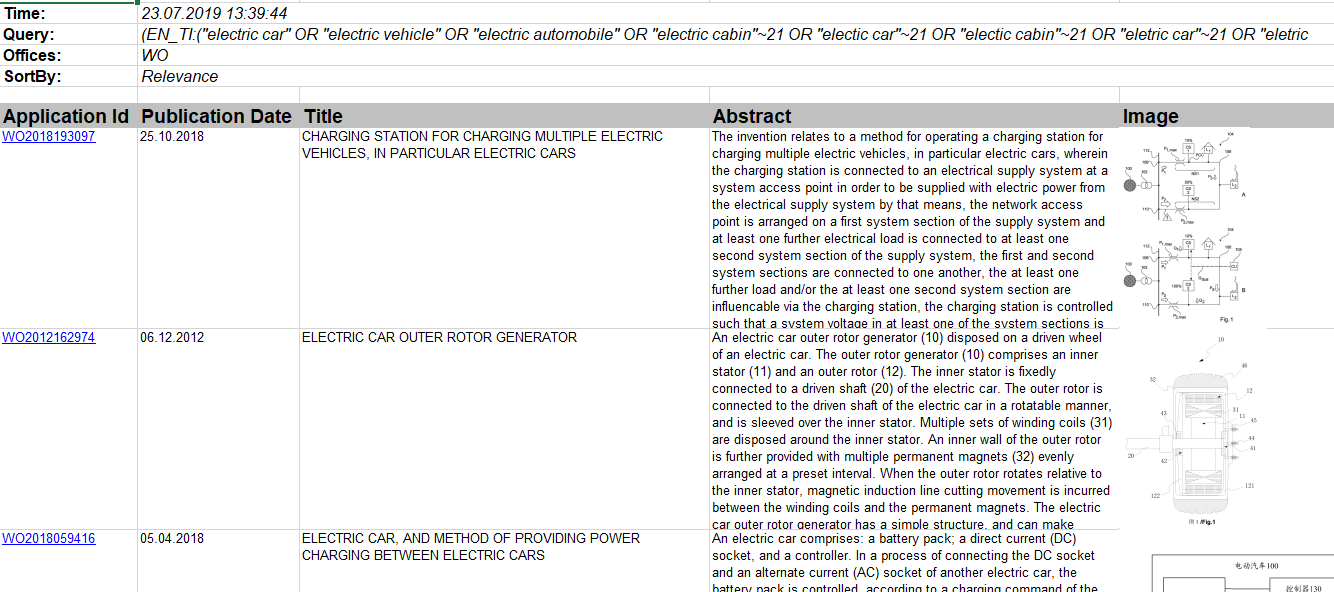 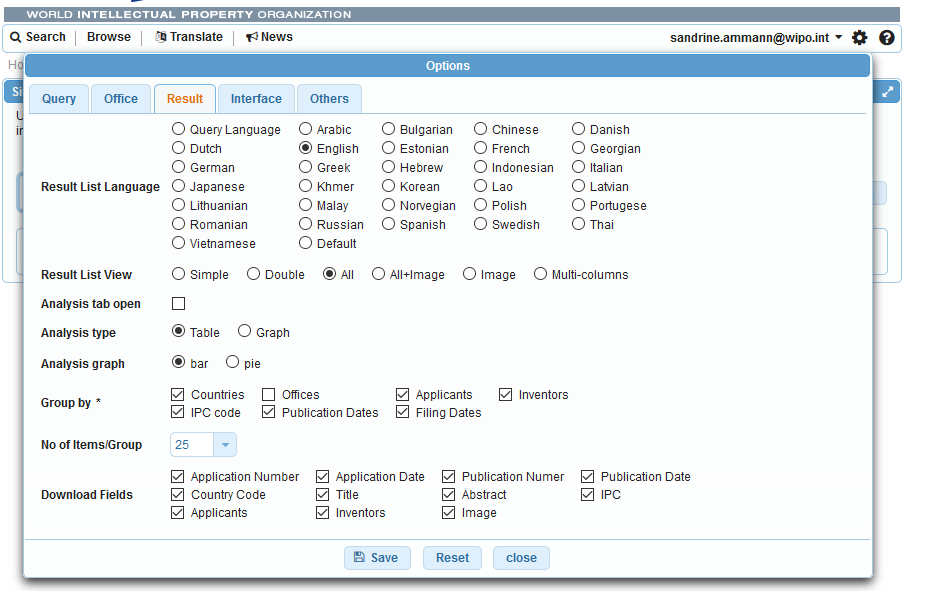 Analysis bar
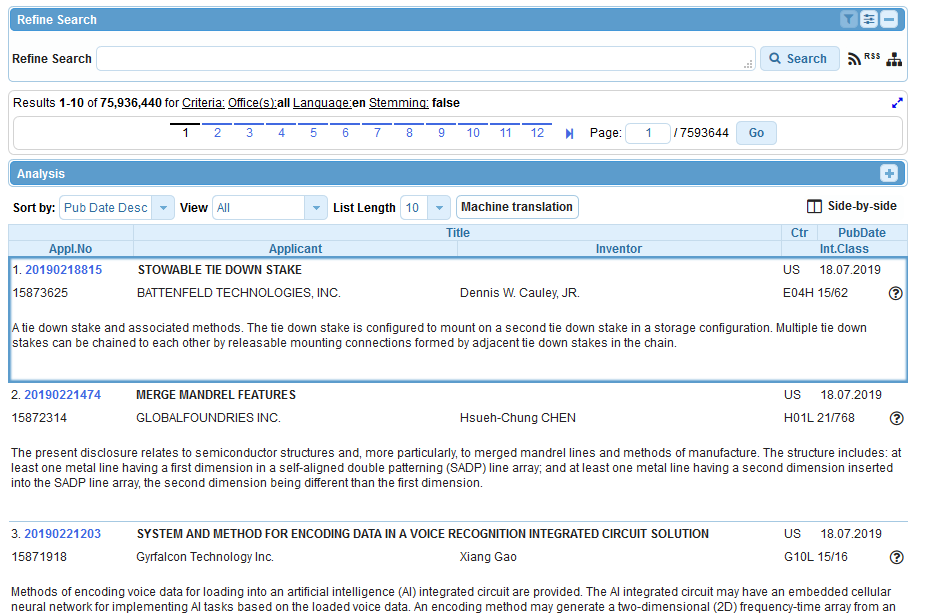 Anlysis bar
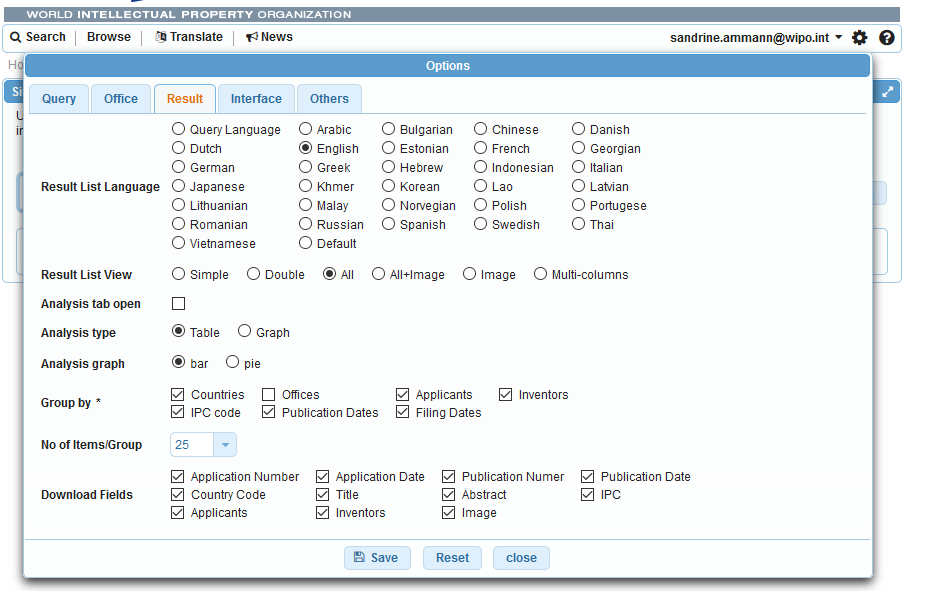 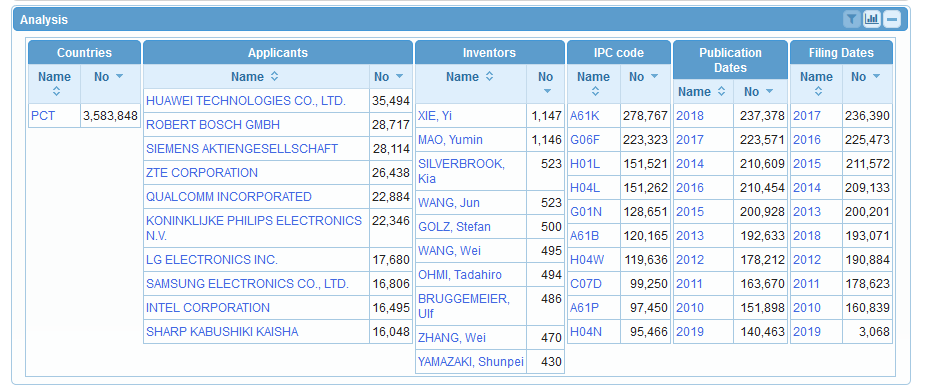 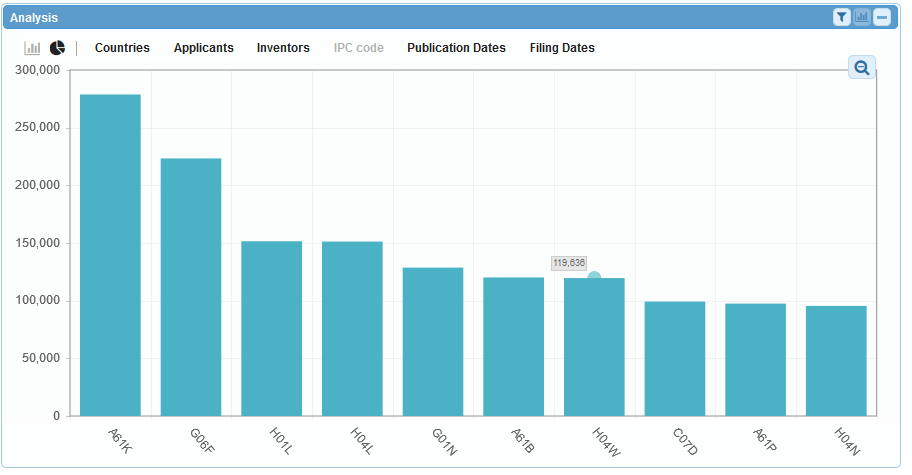 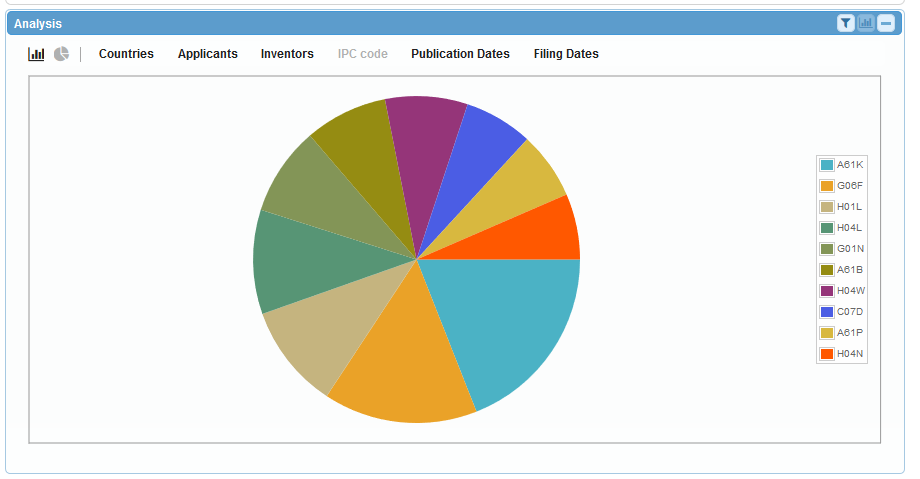 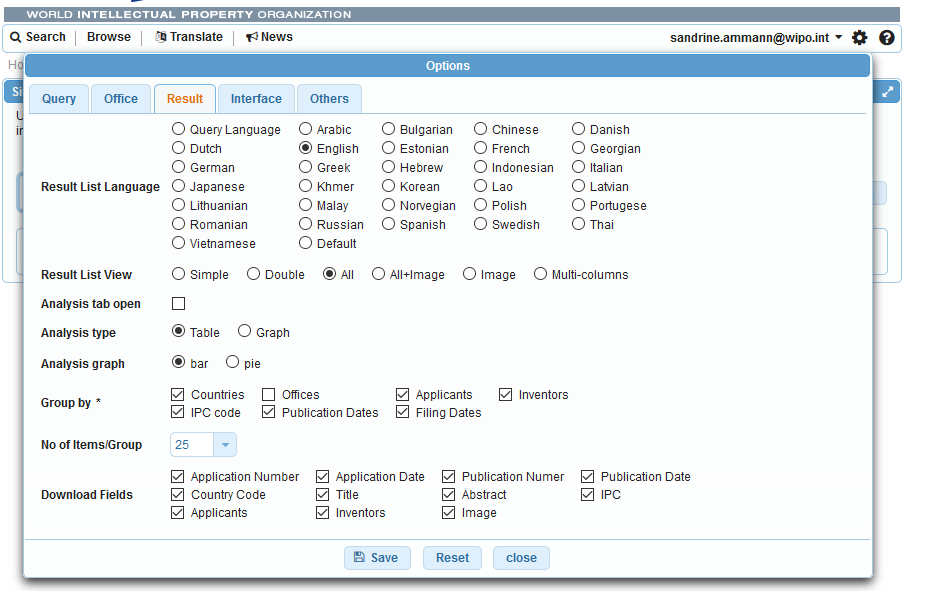 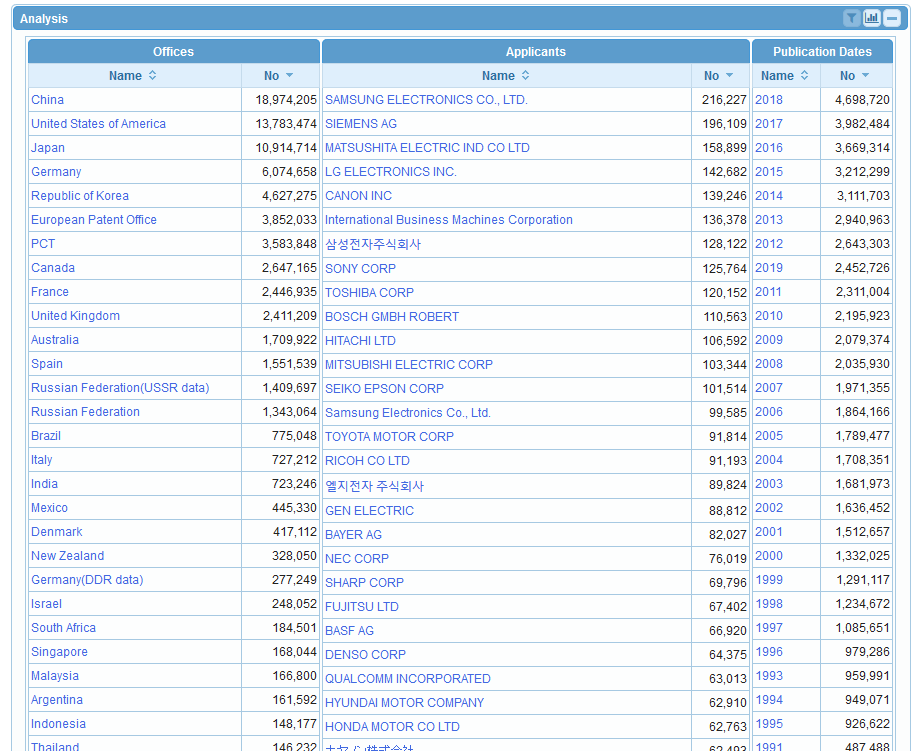 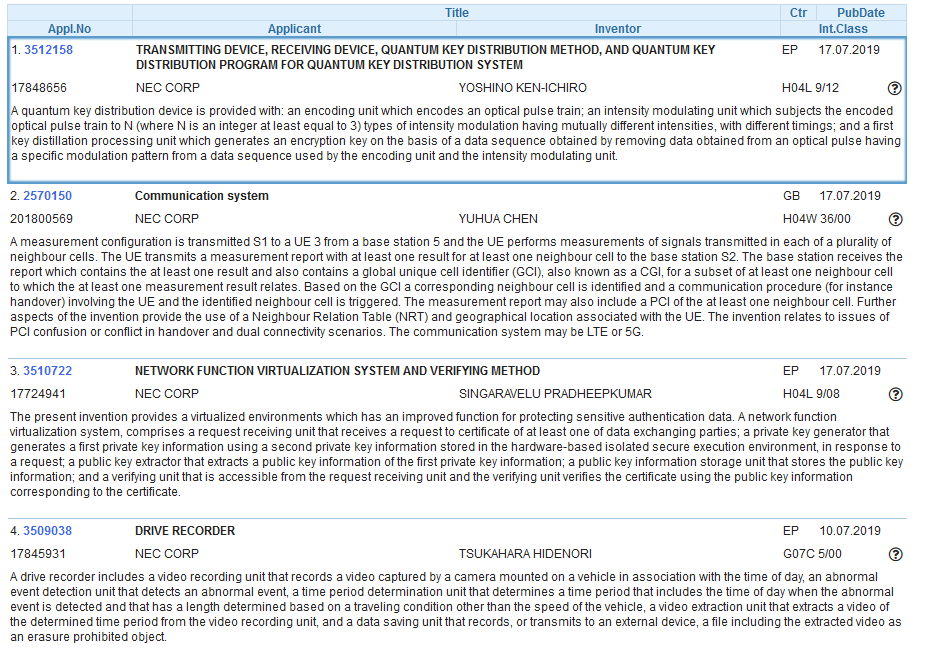 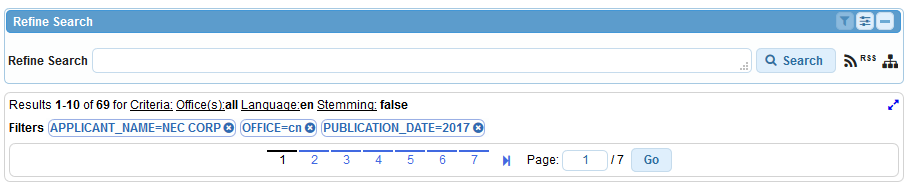 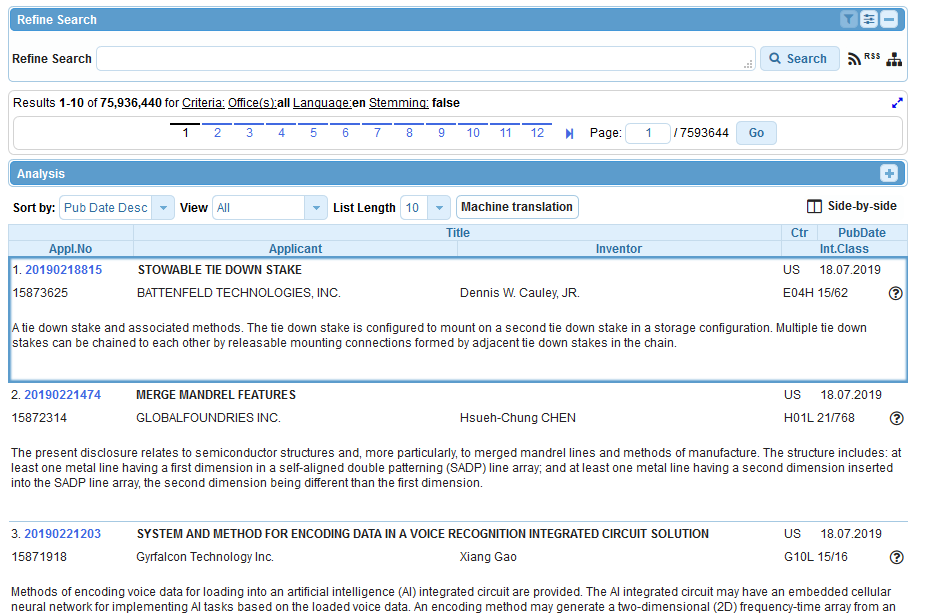 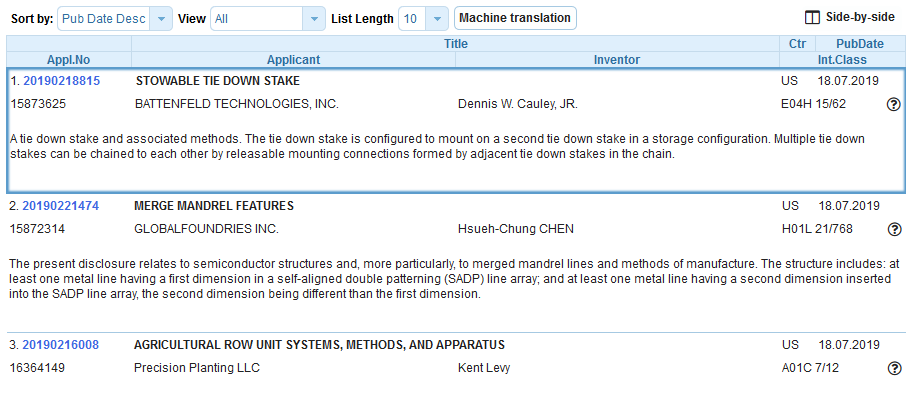 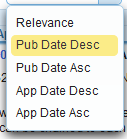 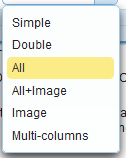 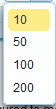 Simple view
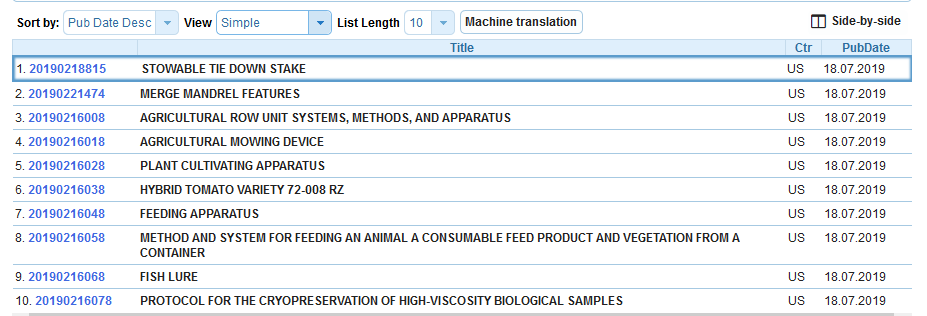 Double view
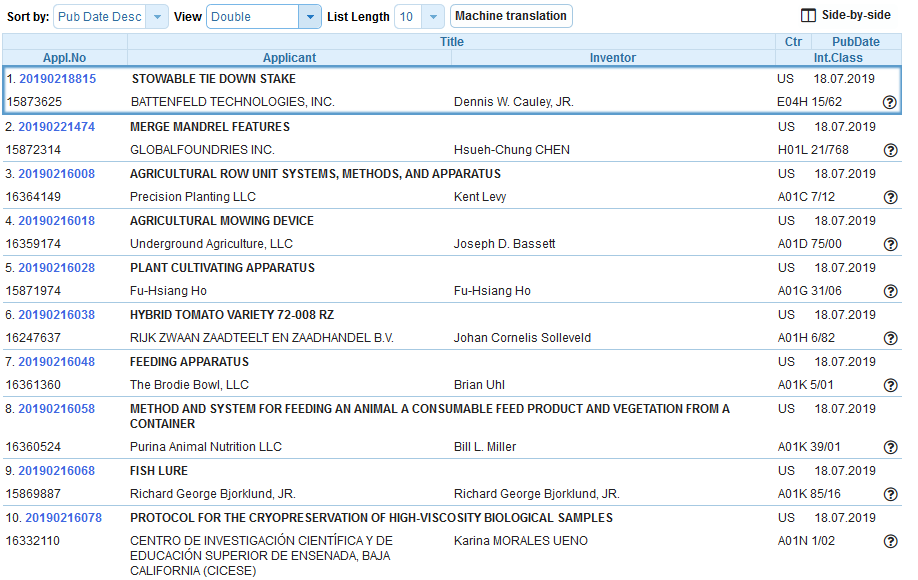 All +image view
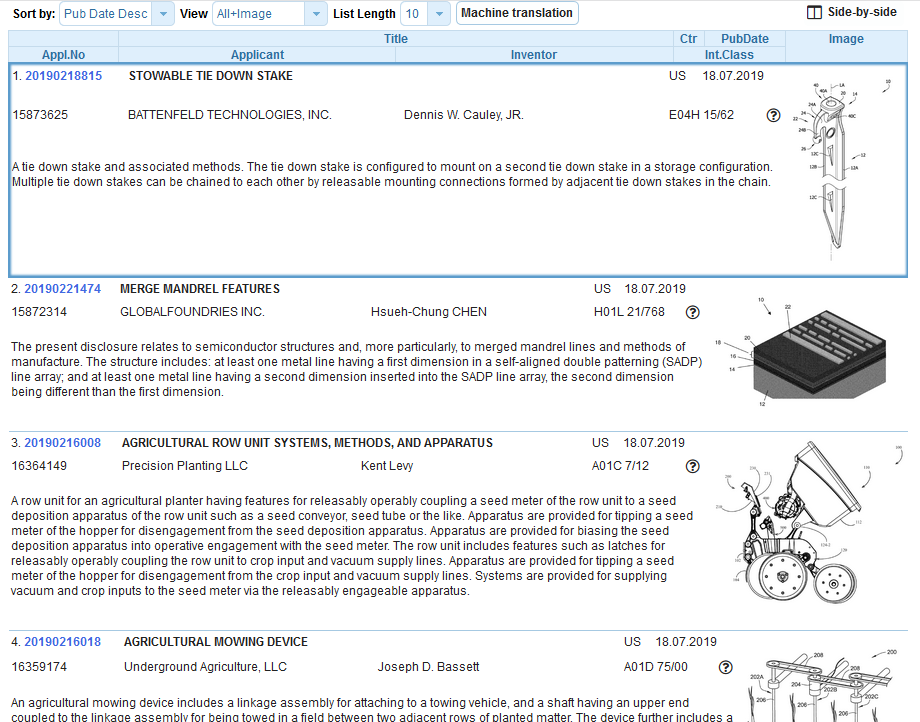 Image view
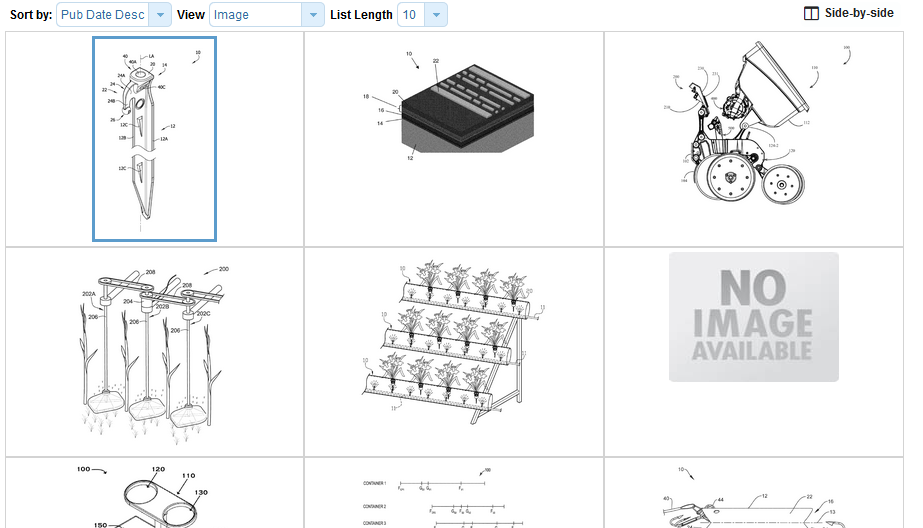 Multi-columns view
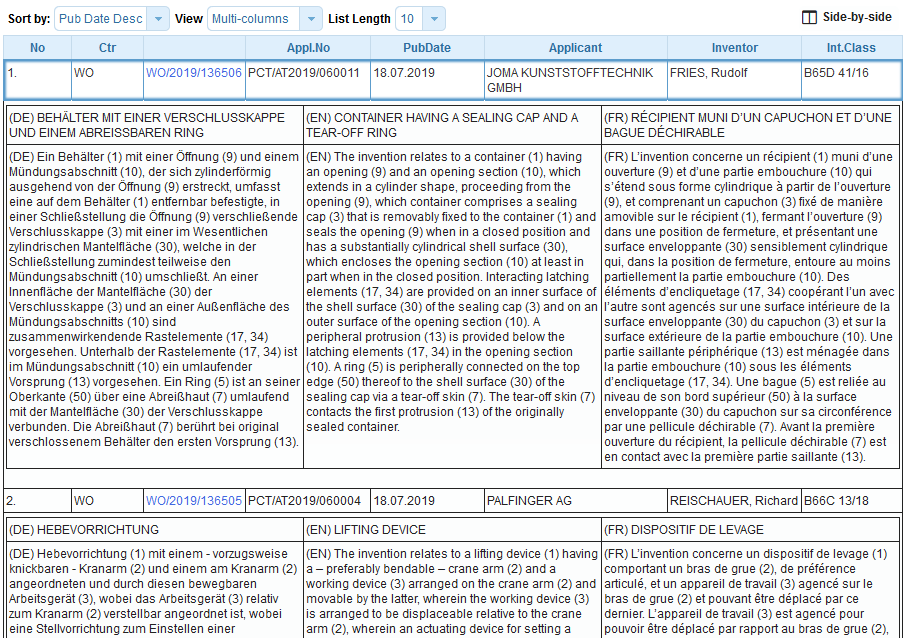 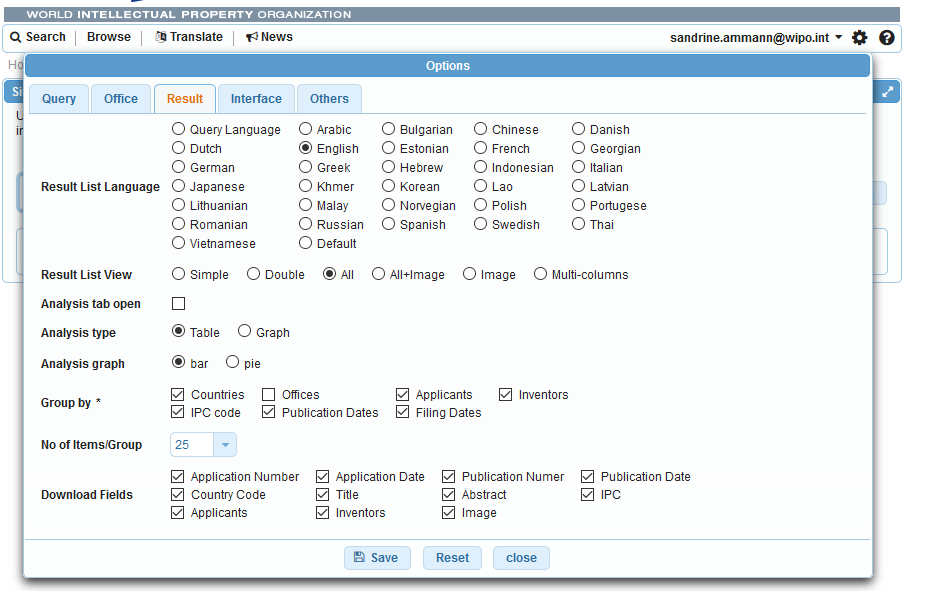 Multi-columns view
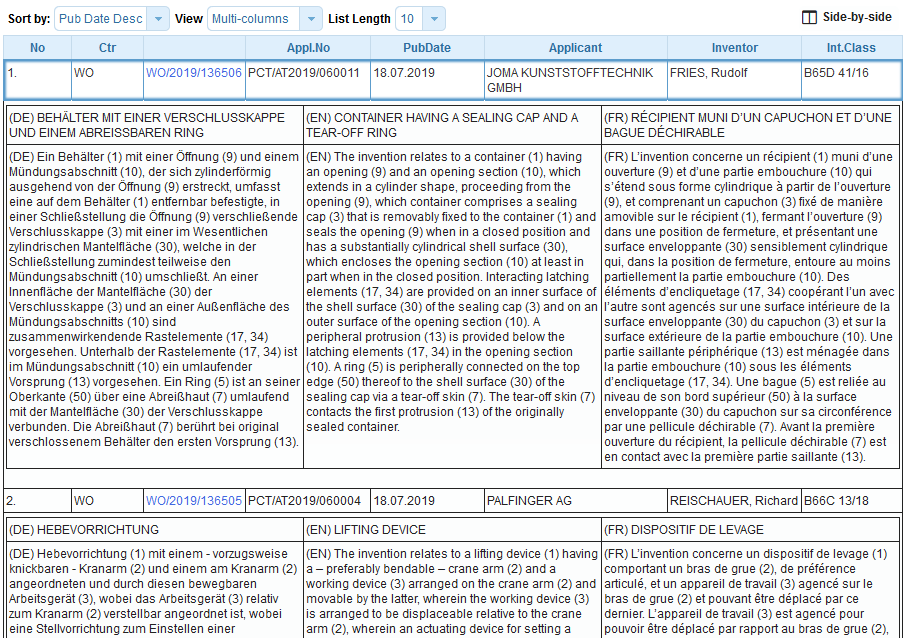 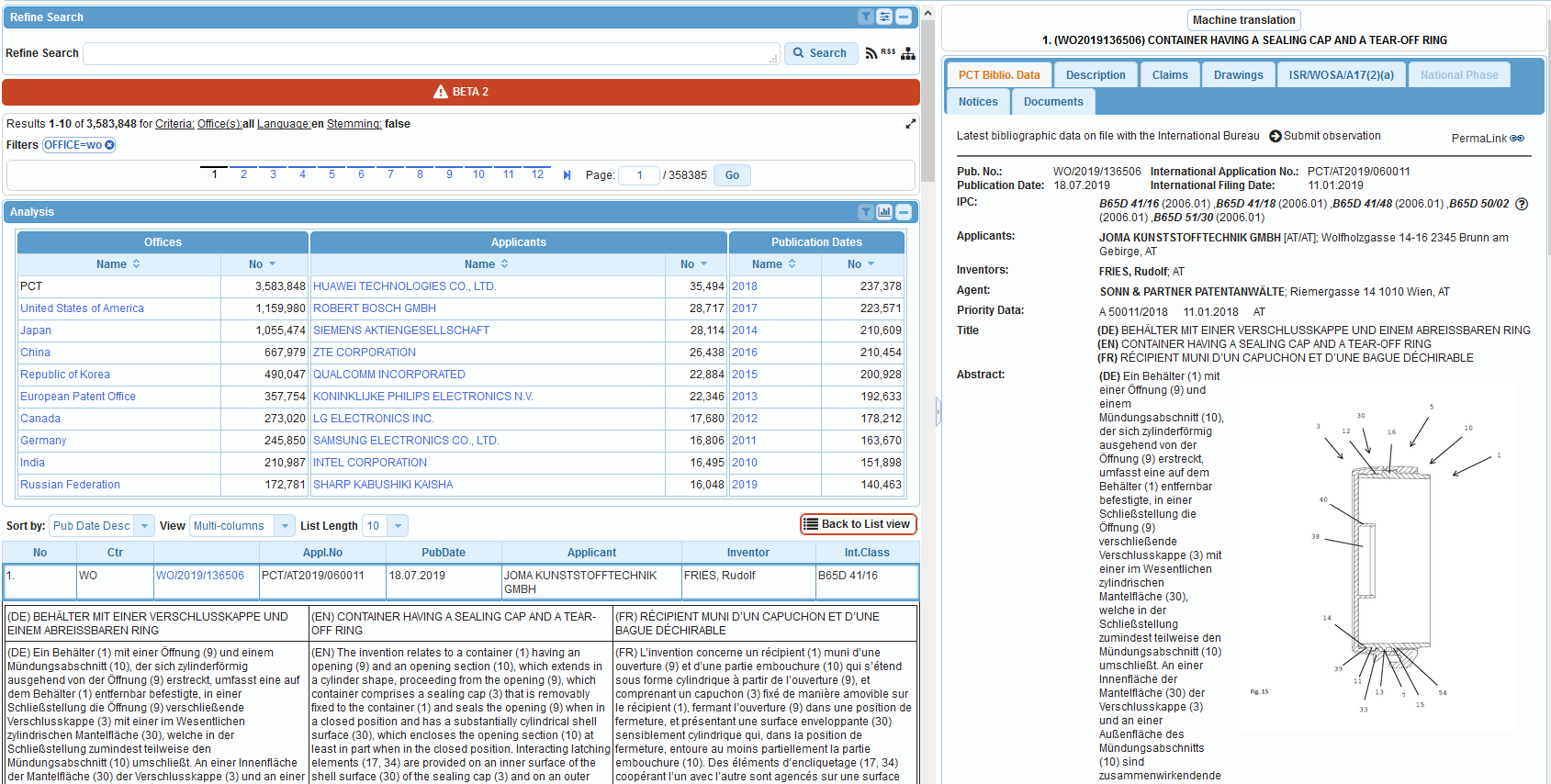 Languages
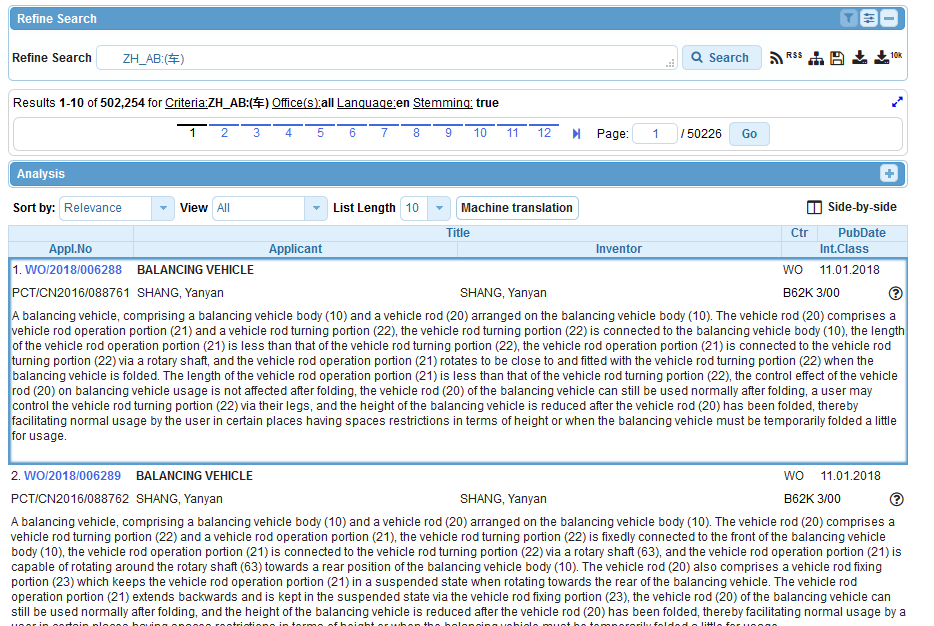 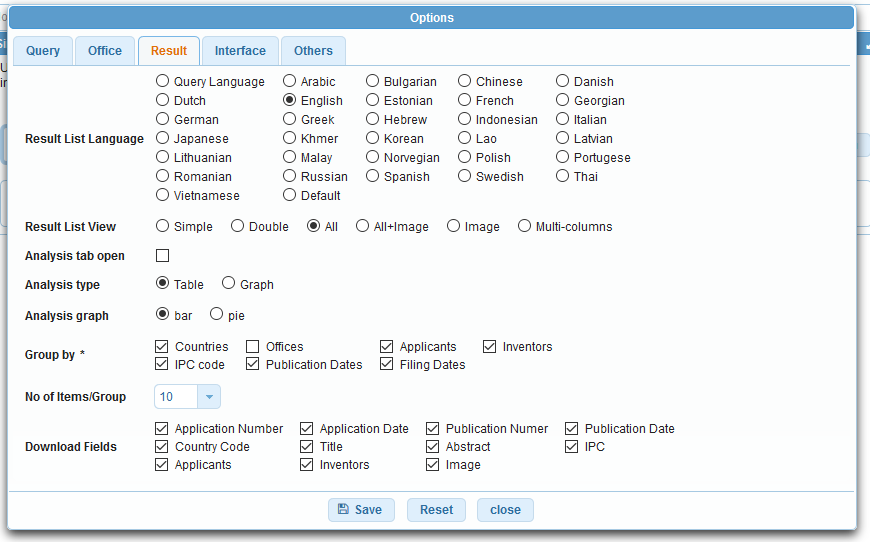 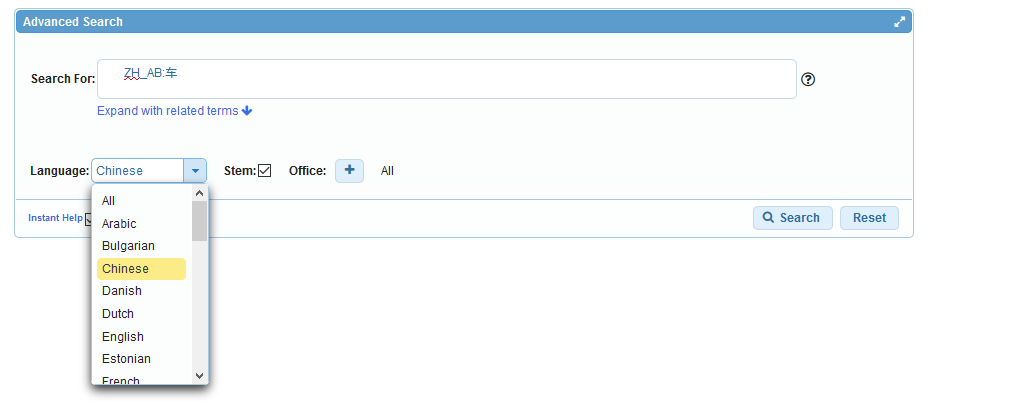 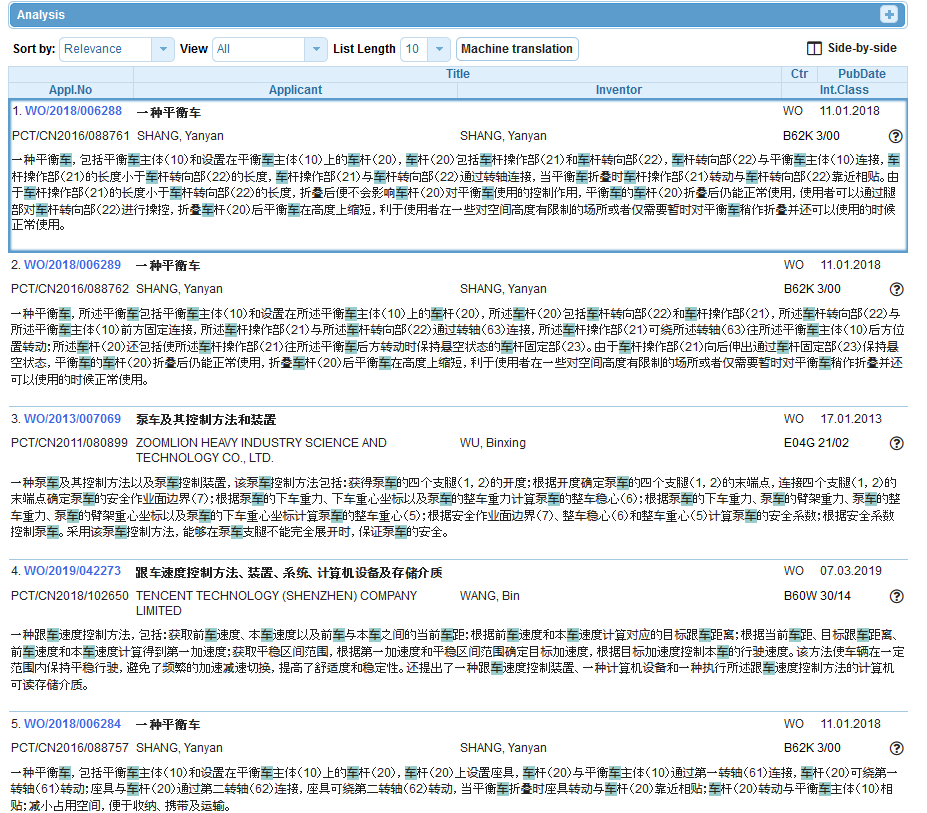 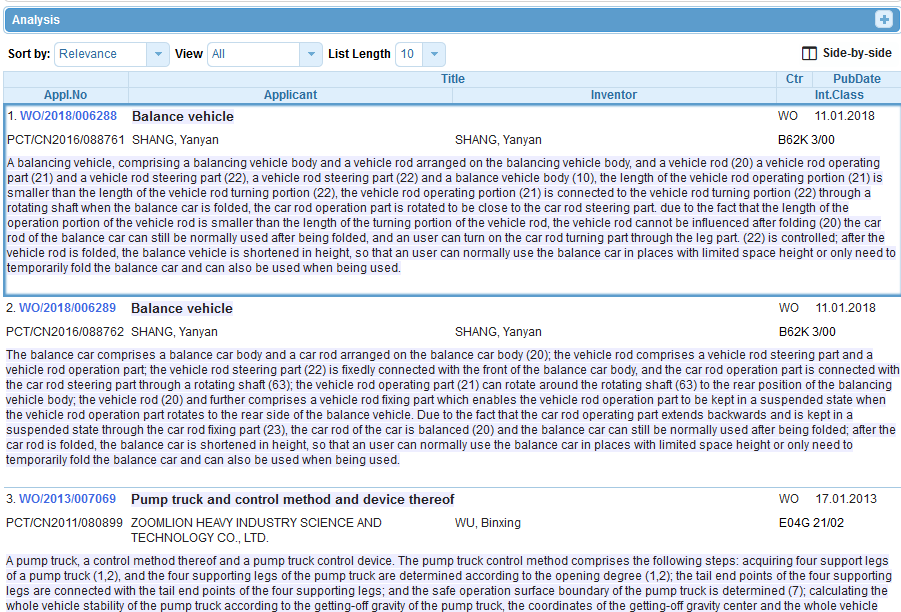 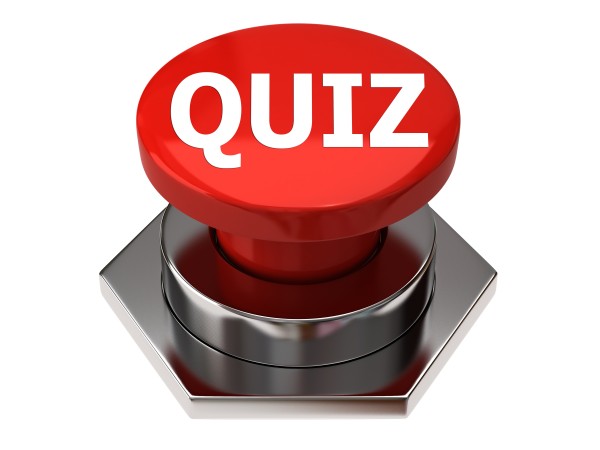 Q1: How can you increase the number of items shown in the analysis bar?
A
By clicking on the different columns
B
It is not possible
C
Options menu
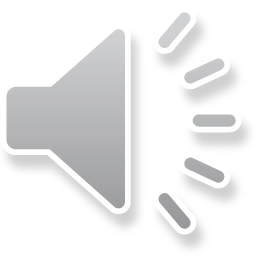 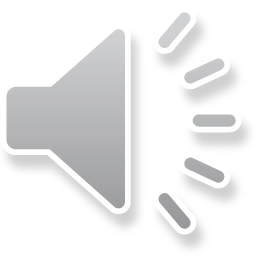 Q1: How can you increase the number of items shown in the analysis bar?
A
By clicking on the different columns
B
It is not possible
C
Options menu
Q2: How can you translate into Chinese your result list?
A
CLIR
B
WIPO Translate
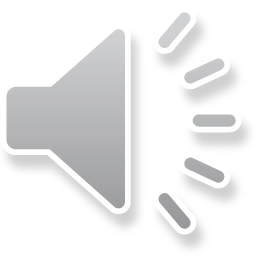 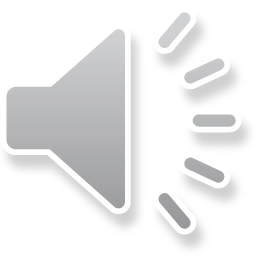 Q2: How can you translate into Chinese your result list?
A
CLIR
B
WIPO Translate
patentscope@wipo.int
Future/past webinars:
wipo.int/patentscope/en/webinar
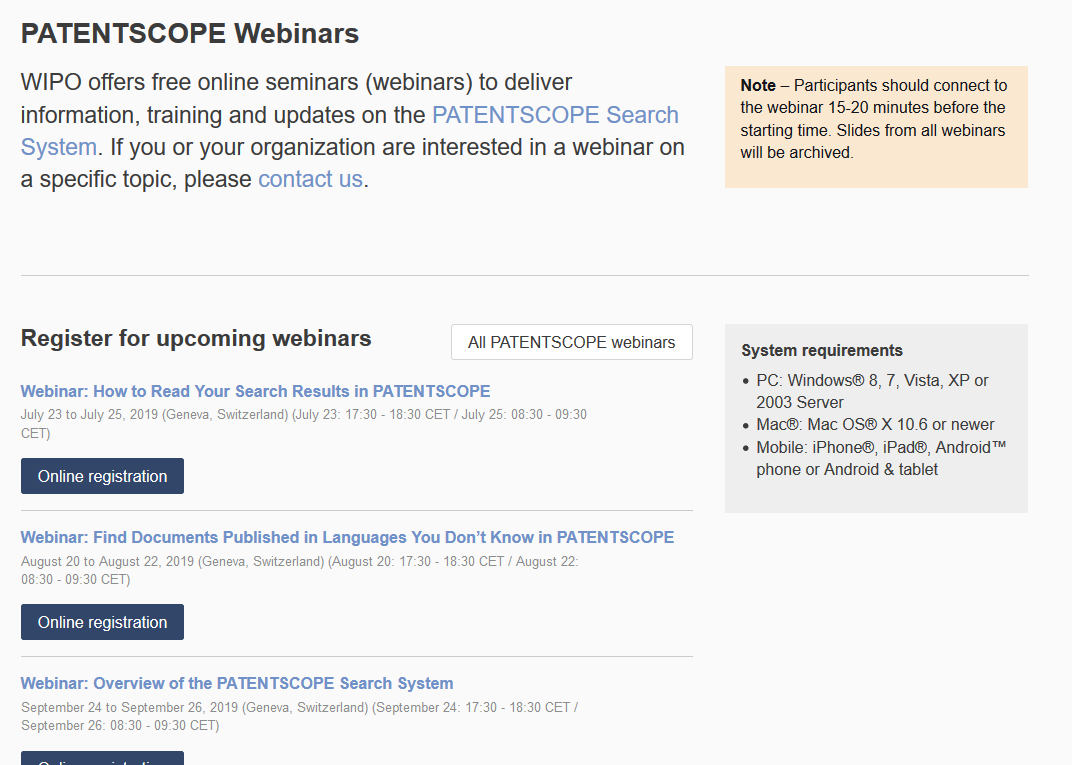 Next webinar
Find documents published in languages you don’t know in PATENTSCOPE

August 20 at 5:30 pm 
https://attendee.gotowebinar.com/rt/8768434103741781507 
August 22 at 8:30 am
https://attendee.gotowebinar.com/rt/8768434103741781507
Global Brand Database: webinar
How to read, save & share your results in the Global Brand Database

August 13 at 5:30pm CET
https://attendee.gotowebinar.com/register/2906774888388206850 

August 15 at 12:30pm AEST
https://attendee.gotowebinar.com/register/2811369169201072140
Global Design Database: webinar
How to read, save & share your results in the Global Design Database

August 27 at 5:30pm CET
https://attendee.gotowebinar.com/register/7193558519342710018
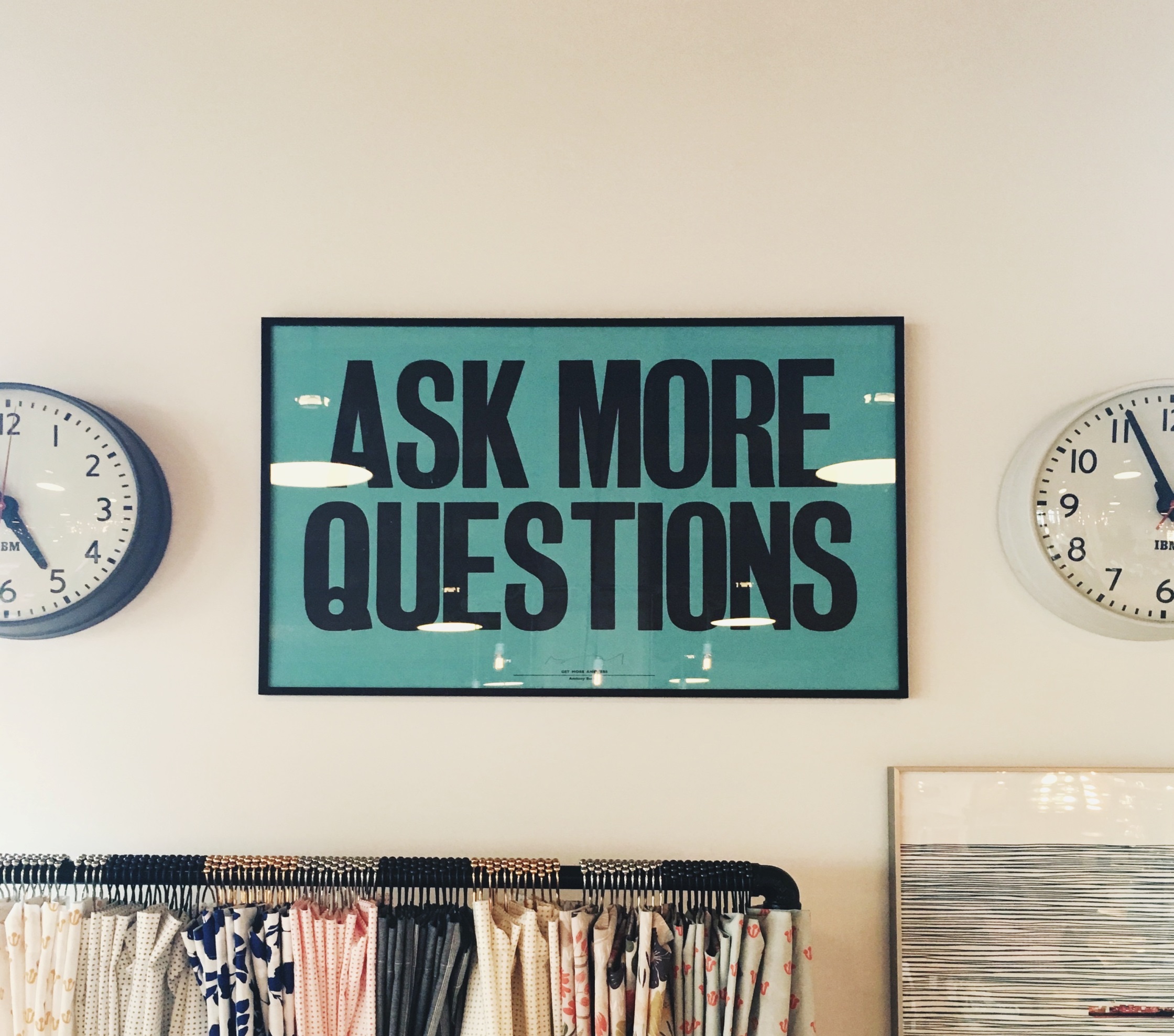 Q: Does the search result list contain only patents or other types of documents?
It contains different types of documents, for example, published PCT applications, as well as granted patents, etc.

Q: Can I find patent families from the result list?
Family information is only available in the bibliographic data information in opened documents under «Also published as».

Q: Is it possible to merge documents from the same family in the results?
No, not currently.
Q: Are there any plans to introduce search history?
You can access, once logged-in, your session queries in your account. To combine those, just copy and paste them and add the necessary operators.

Q: How can I save my search queries?
Once logged-in, click on this icon:
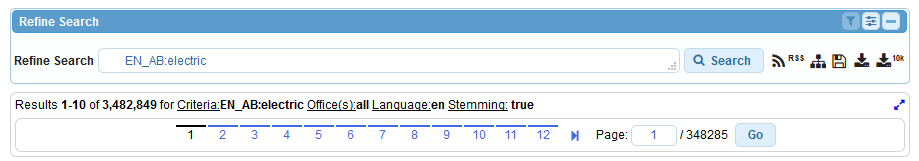 Q: Can I export the graphs?
No, but you can copy and paste them.

Q: Can I  download the claim?
In the Documents tab, you can download the document.

Q: How can we download multiple publications in one go?
Such a feature is not available.
Q: Is stemming and truncation the same?
No, stemming removes common ending of words:





whereas truncation allows you to replace one or more letters
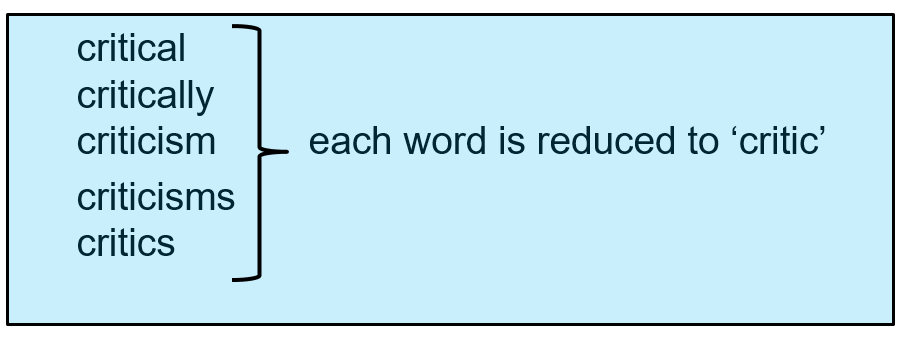 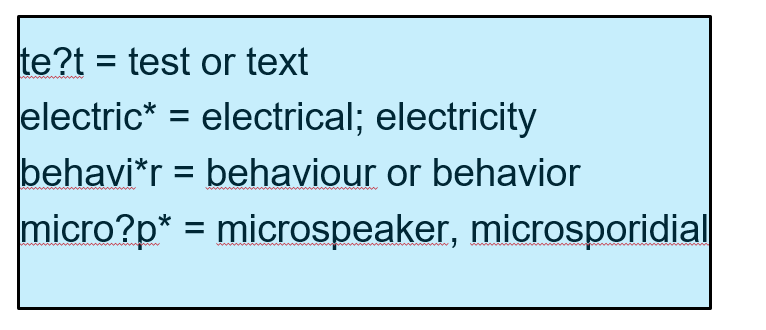 Q: How to search for different word spellings: American vs British English?
You should use a wildcard when multiple spelling variants are known: color vs. colour




Q: How can I search foreign words such as those containing ä, ö etc. in German?
You should use a wildcard when there is uncertainty related to foreign words:  University vs Universität
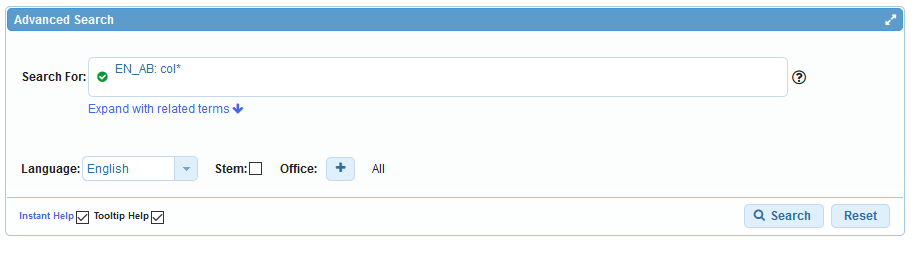 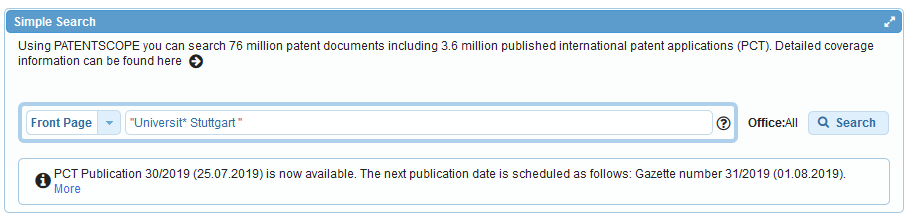 Q: Is it possible to translate Korean patents?
Yes the machine translation button is available in the different tabs of the documents.

Q:Where can I find legal status?
The national phase entry provides information related to the legal status.

Q: How can I search a specific word?
You can enter you word in the different search interfaces available in the Search menu
Q: How can we find search field?
A list of the search fields is available in the Help menu, under How to search, Field definition. You can also type your field of interest, PATENTSCOPE will make suggestions in a drop-down menu from which you can select it and then it will be converted into a field code:
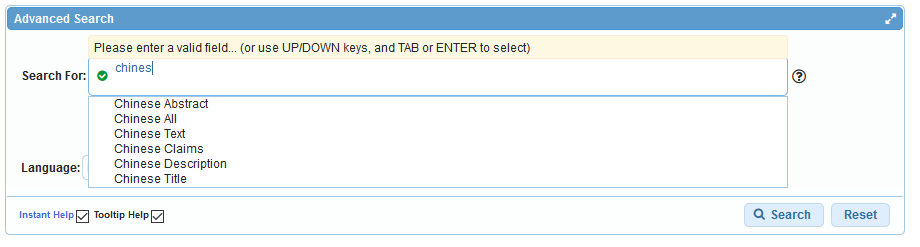 Q: How can I search patents in languages other than English? Can I search by English keywords or keywords in original language?
You can search in all the filing languages of the documents contained in PATENTSCOPE, such as Arabic, Bulgarian, Cambodian, Chinese, Danish, English, Estonian, French, German, Greek, Hebrew, Italian, Japanese, Korean, Laotian, Portuguese, Romanian, Russian, Spanish, Thai and Vietnamese.
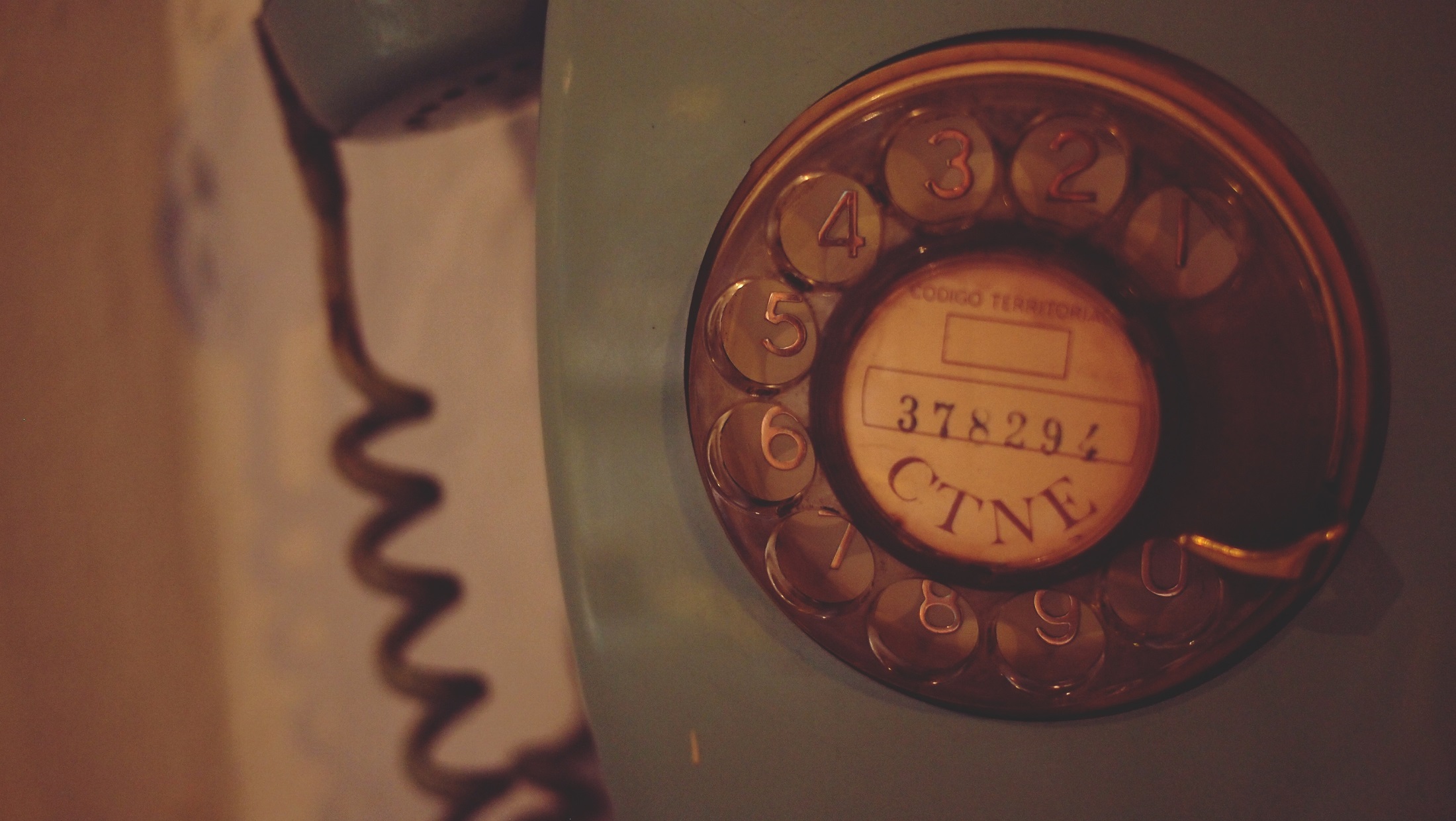 patentscope@wipo.int